Evaluation of the HRD Radar Software Analysis using Synthetic Data
Sylvie Lorsolo, John Gamache, Altuğ Aksoy
Goals
Evaluate HRD radar software analysis
 Improve the software
 Evaluate the pressure retrieval method derived from the wind analysis
Synthetic Data
Simulated flight: 
Flight level : 3 km
Attitude : No crab angle, no pitch, roll or drift
Horizontal Resolution : ~700 m between plane position
Track: 90 deg (Due East)
Model Data:
Paloma Nature Run (Aksoy et al. 2010)
Horizontal Resolution(km): 4.5/1.5 
Threshold on CWC : 7.5×10-5 g kg-1
Data simulated at one single time for better comparison
Analysis
Parameters:
Resolution: 2km/0.5km
Interpolation Scheme: Gaussian
 E-folding distance :  2 km/0.5km
Radius of influence : 4km/1km
No dBZ
Melting level height and width: 5.5 km/2 km
Smoothing
Horizontal Wind Speed
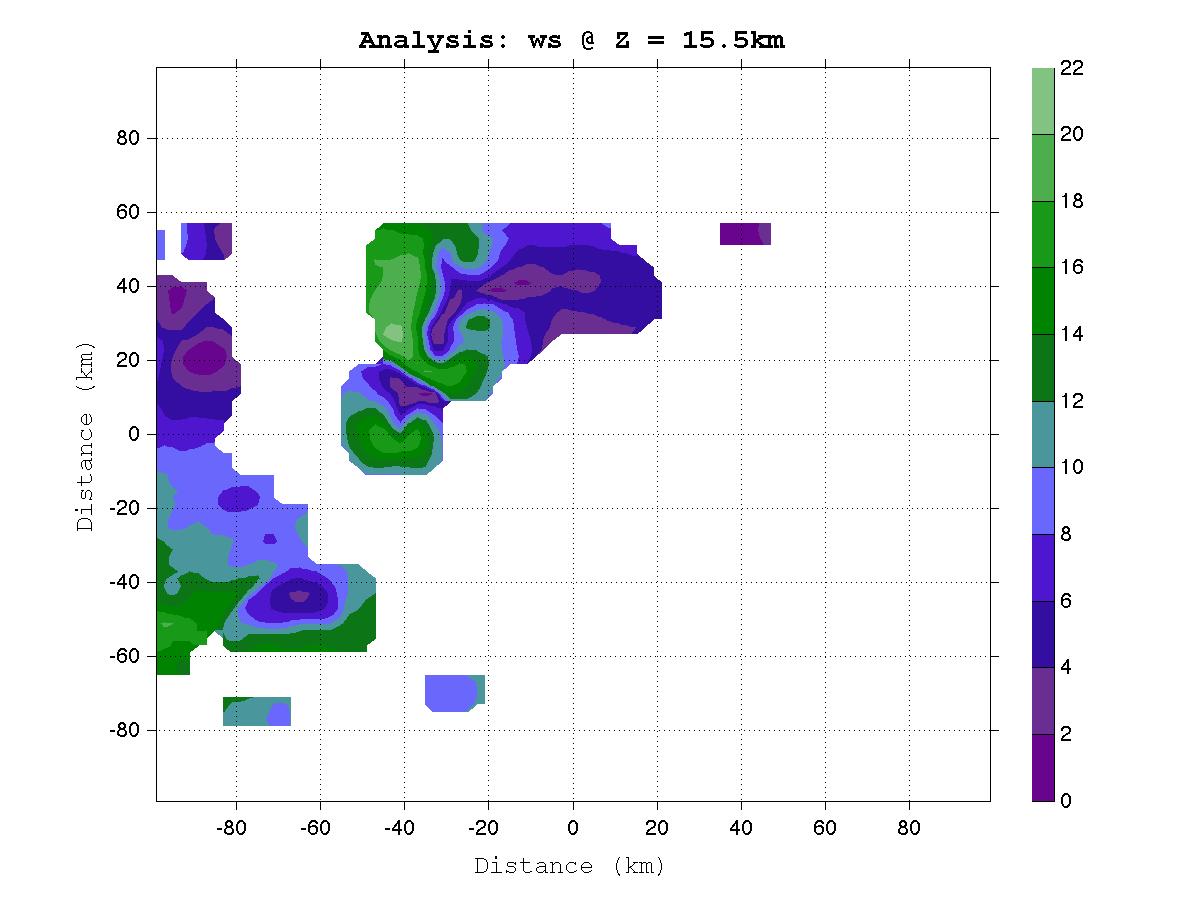 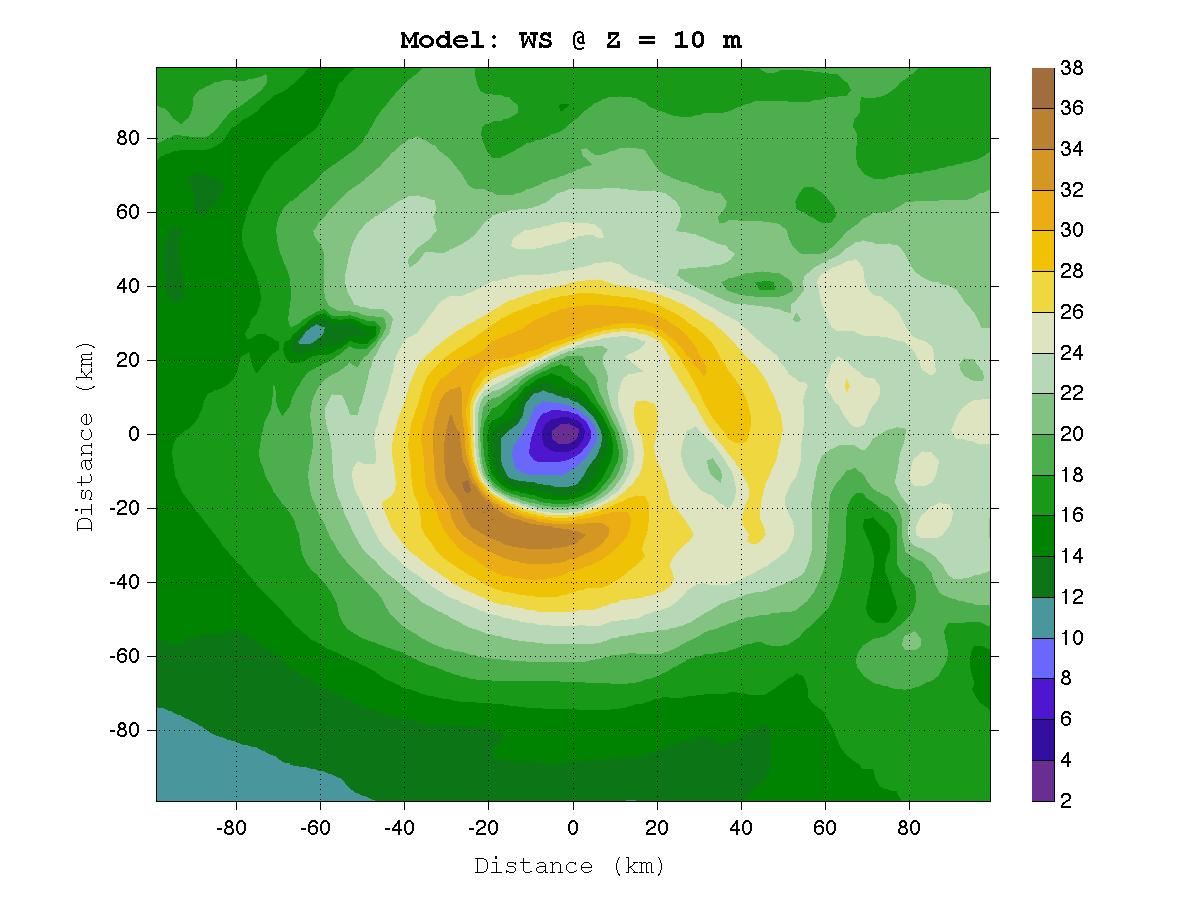 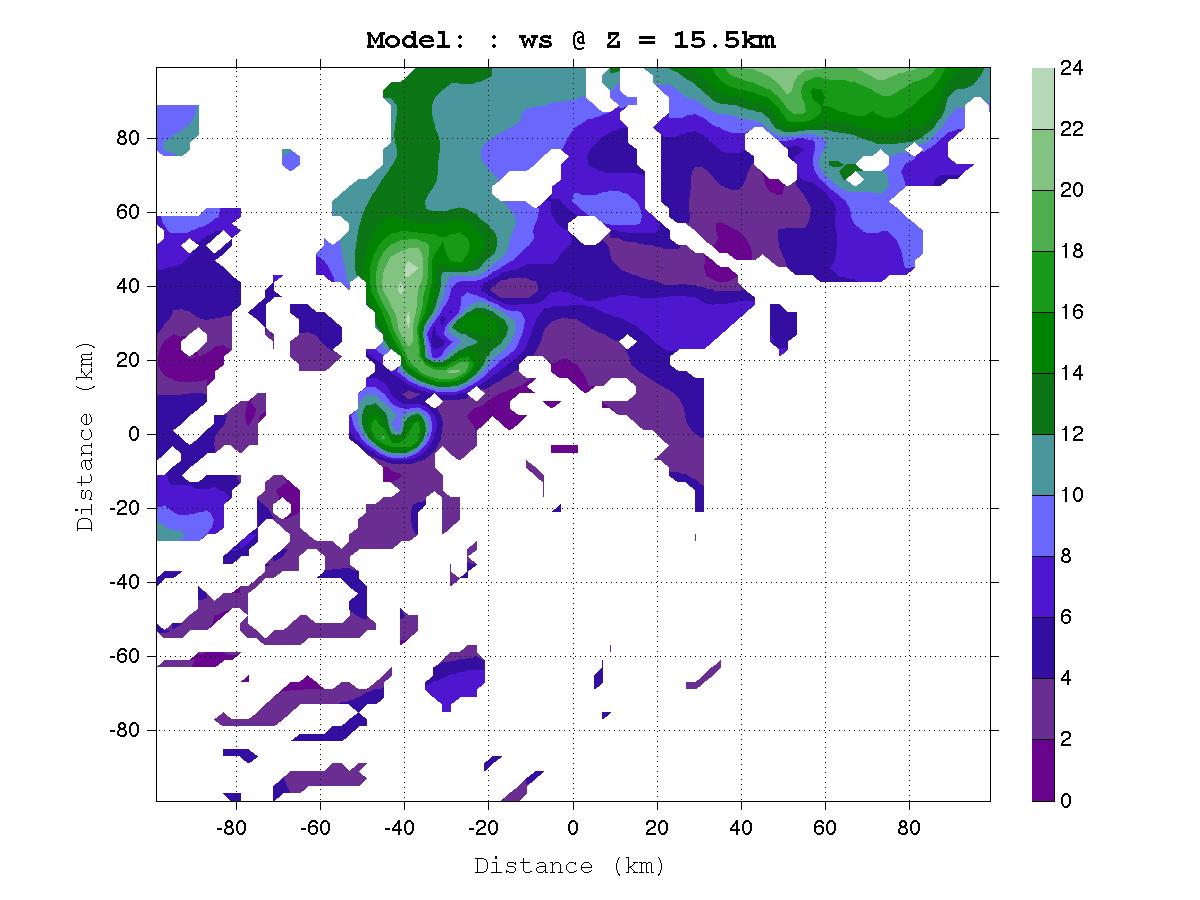 Horizontal Wind Speed
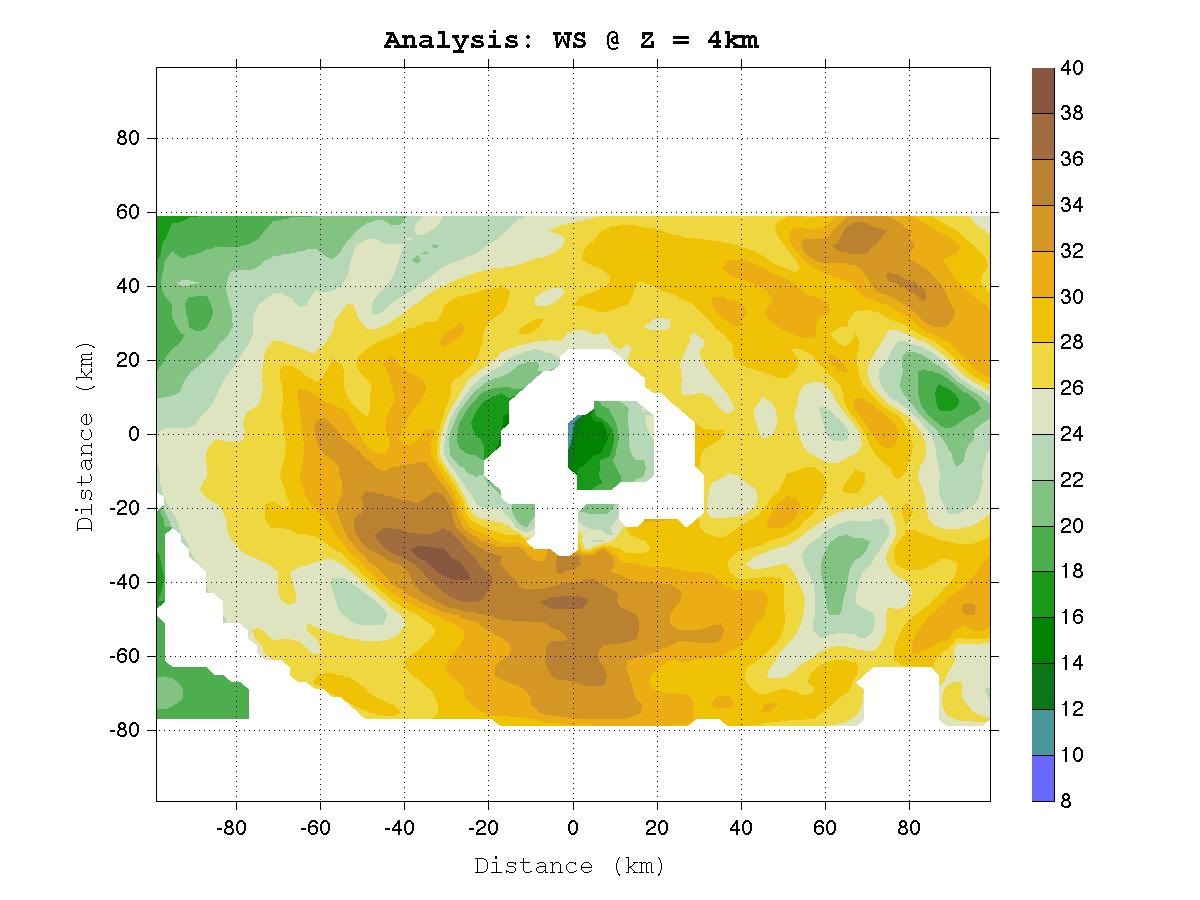 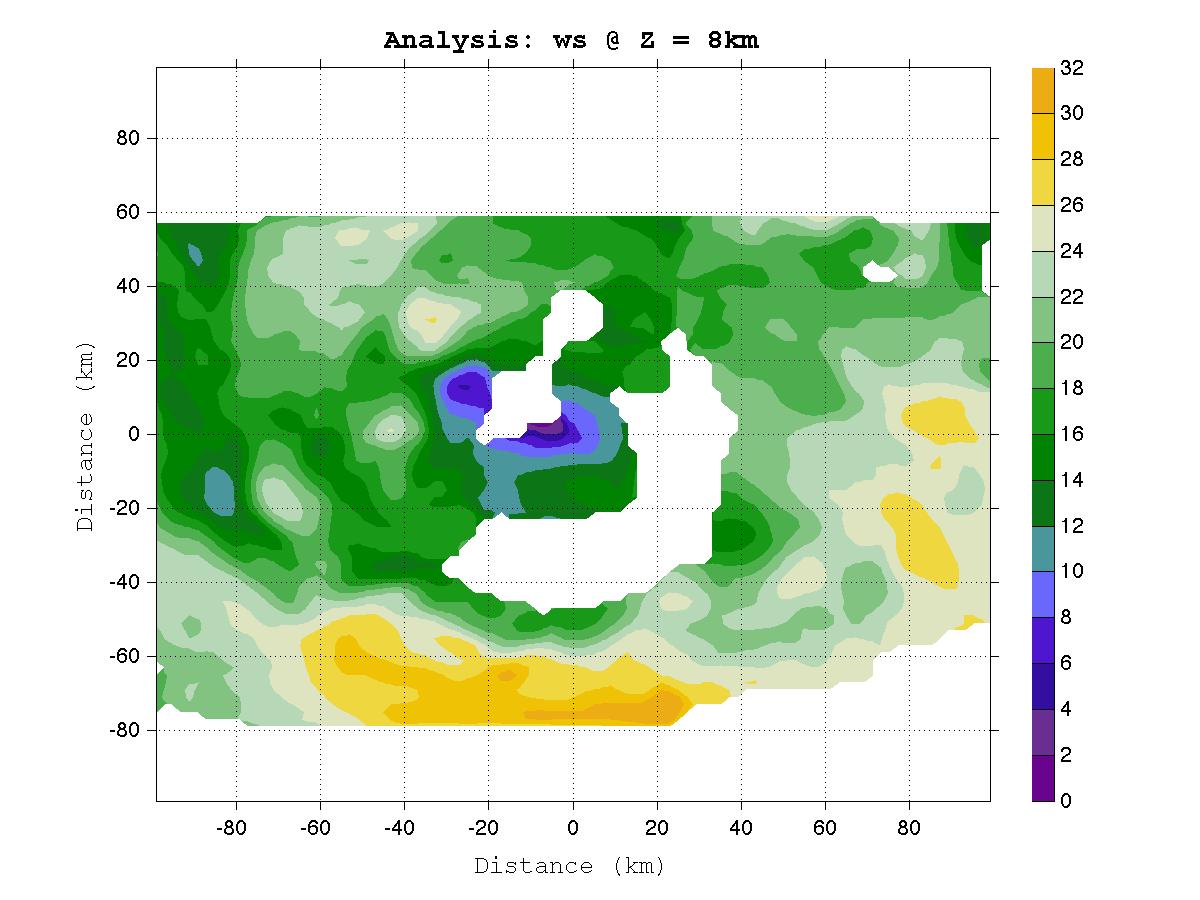 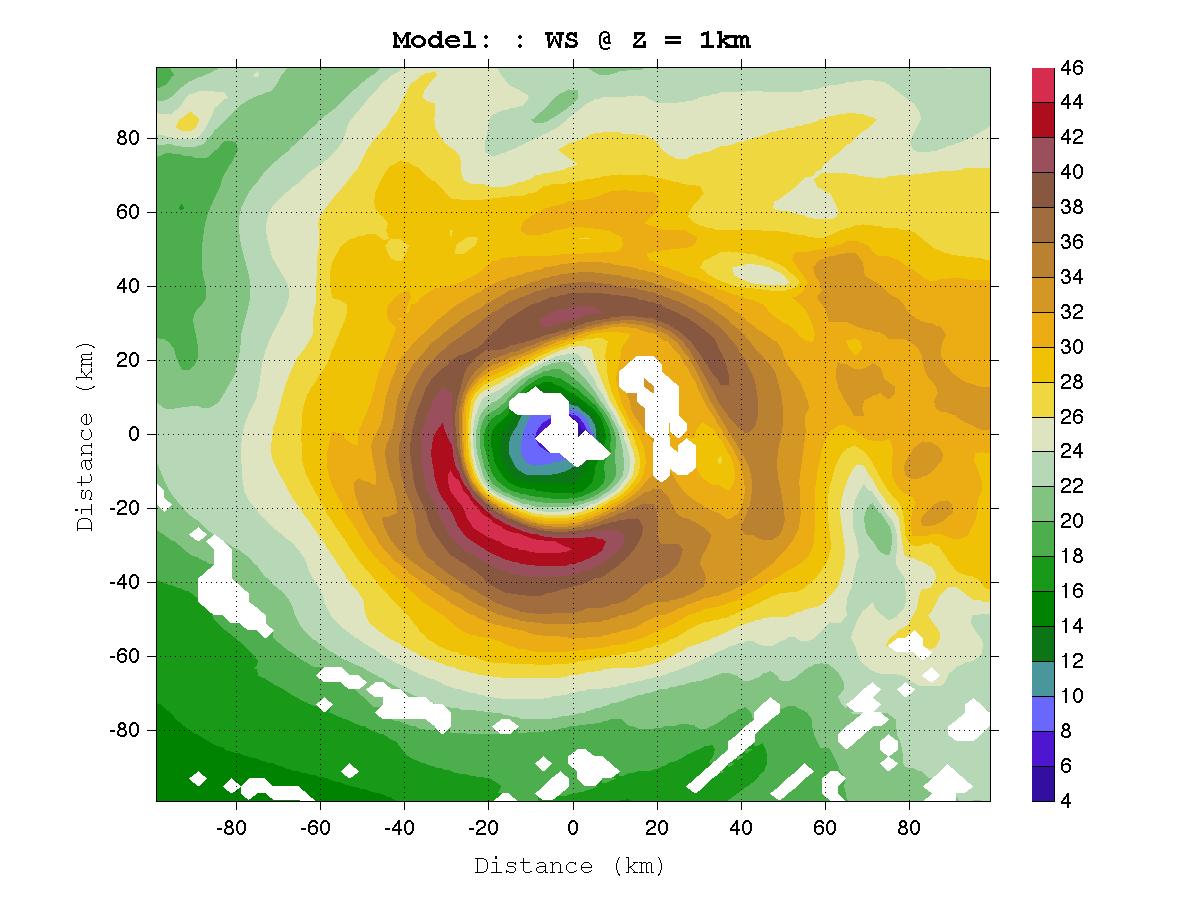 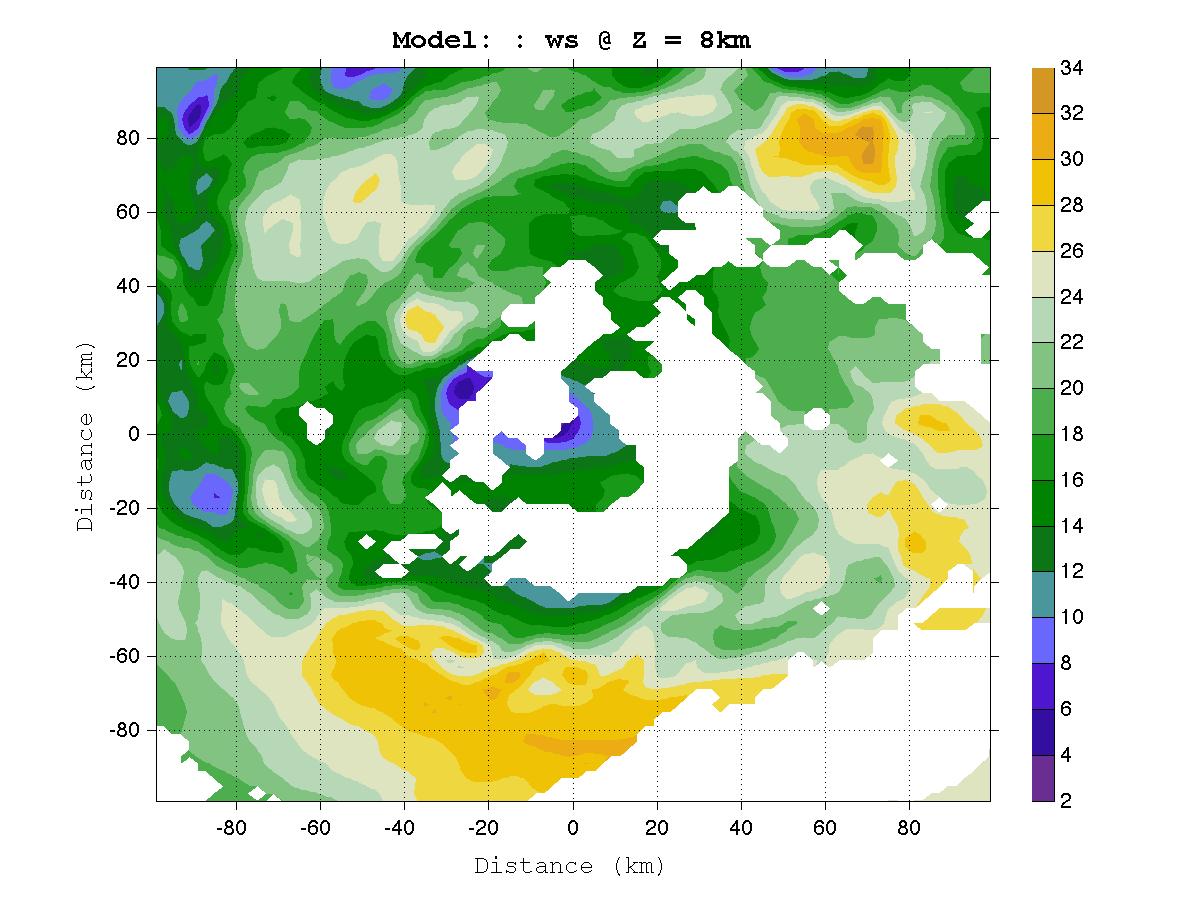 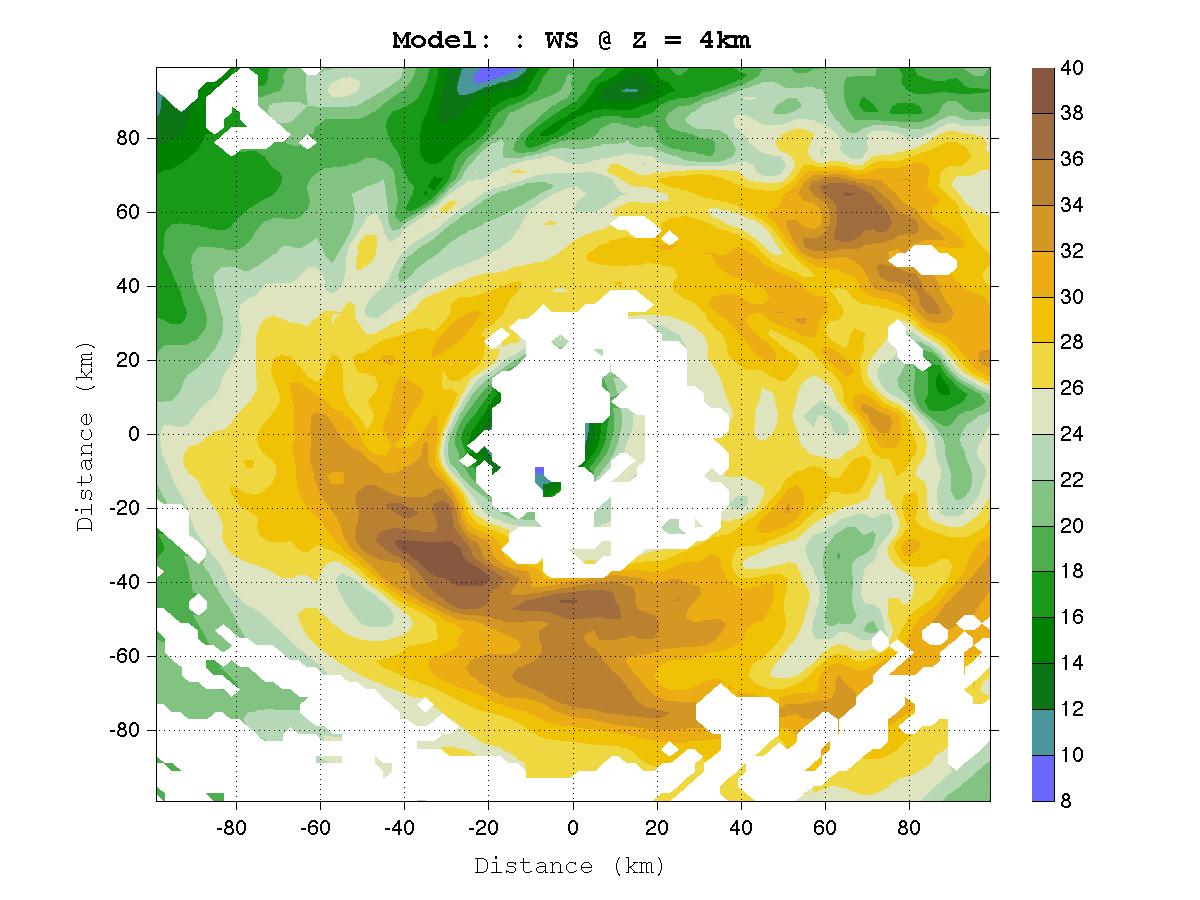 Error Field:  WS_model – WS_analysis
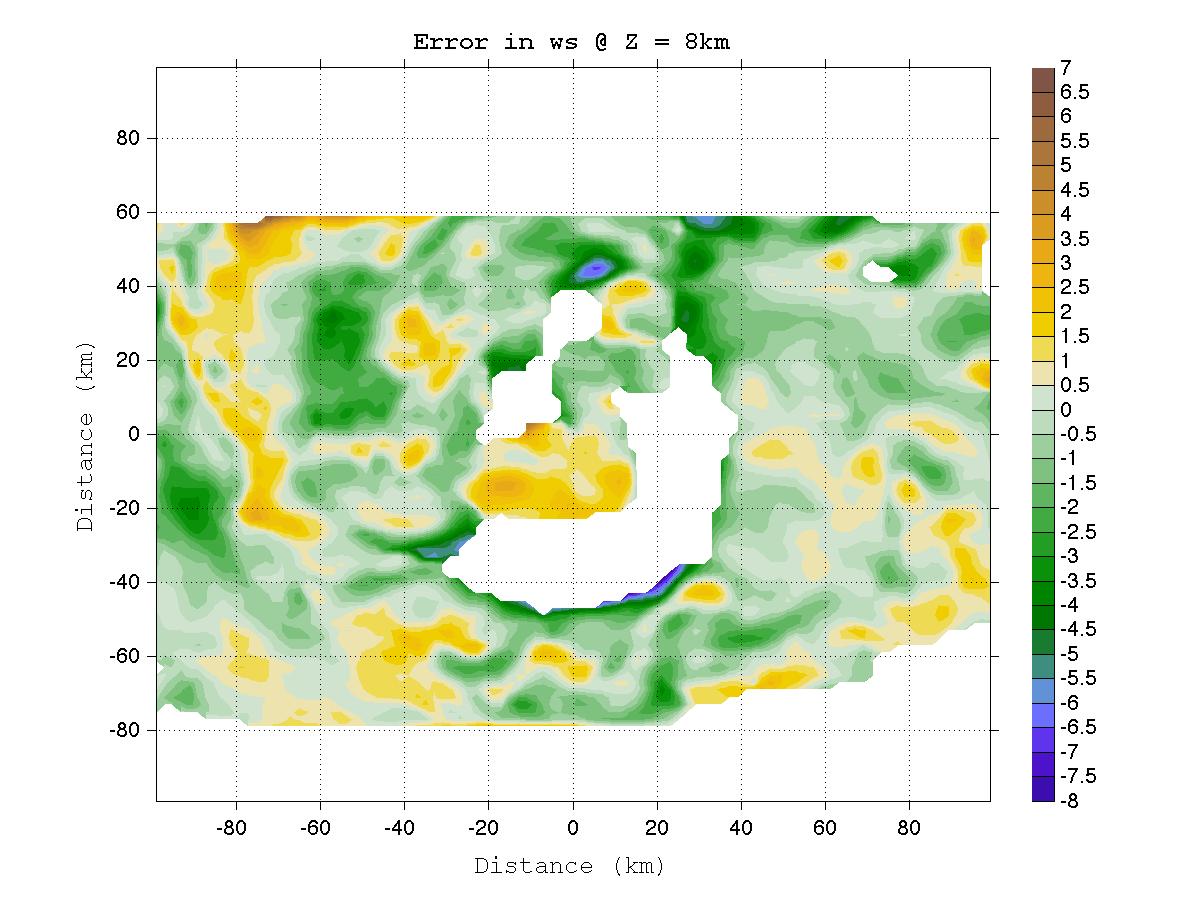 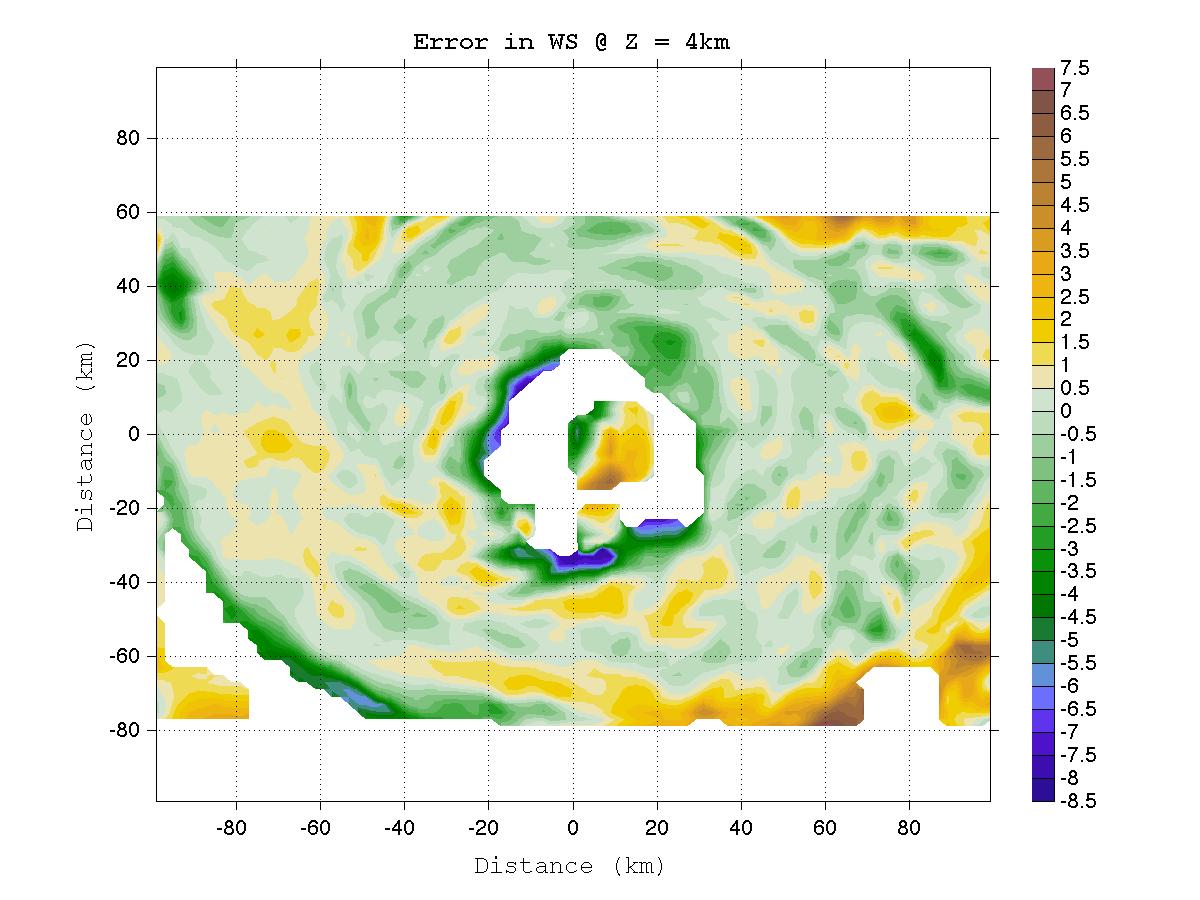 m/s
Error Distribution
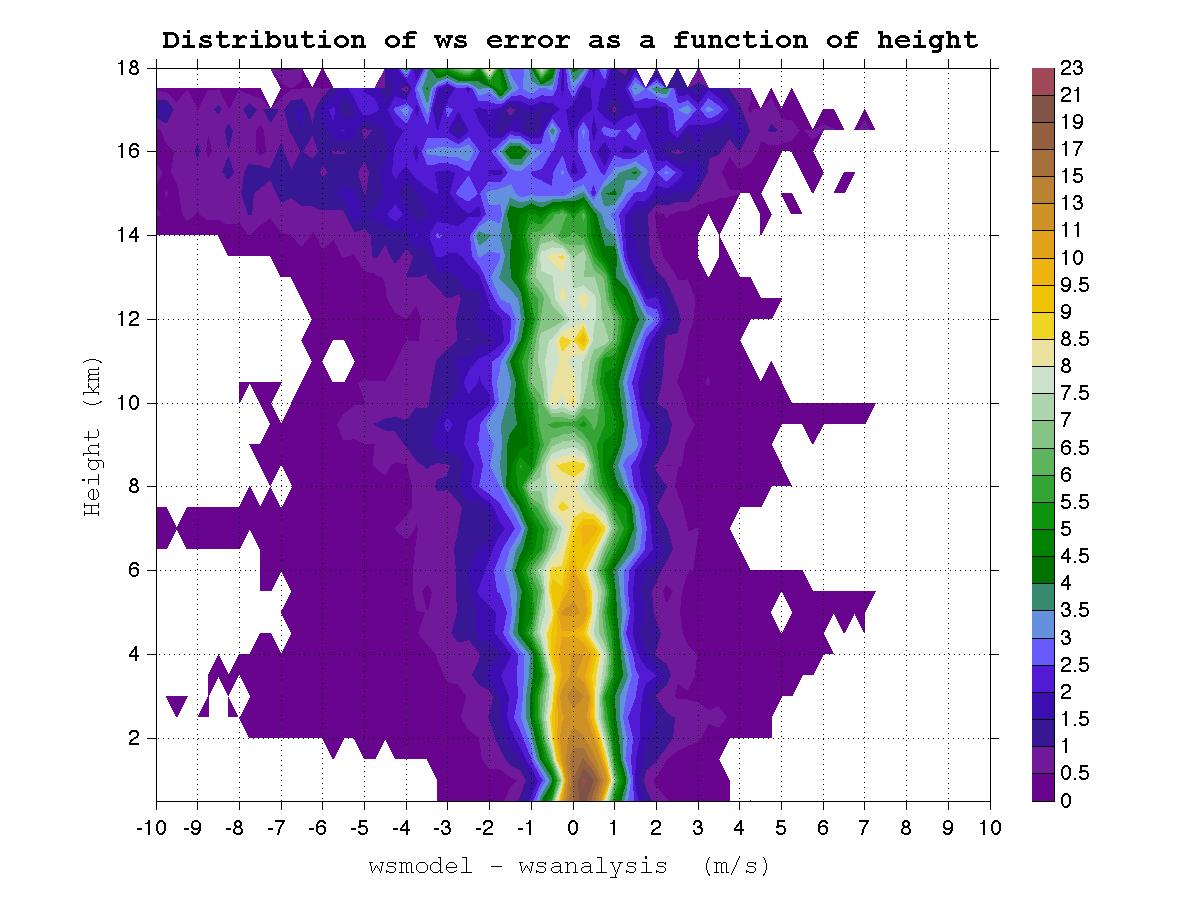 %
Error Distribution
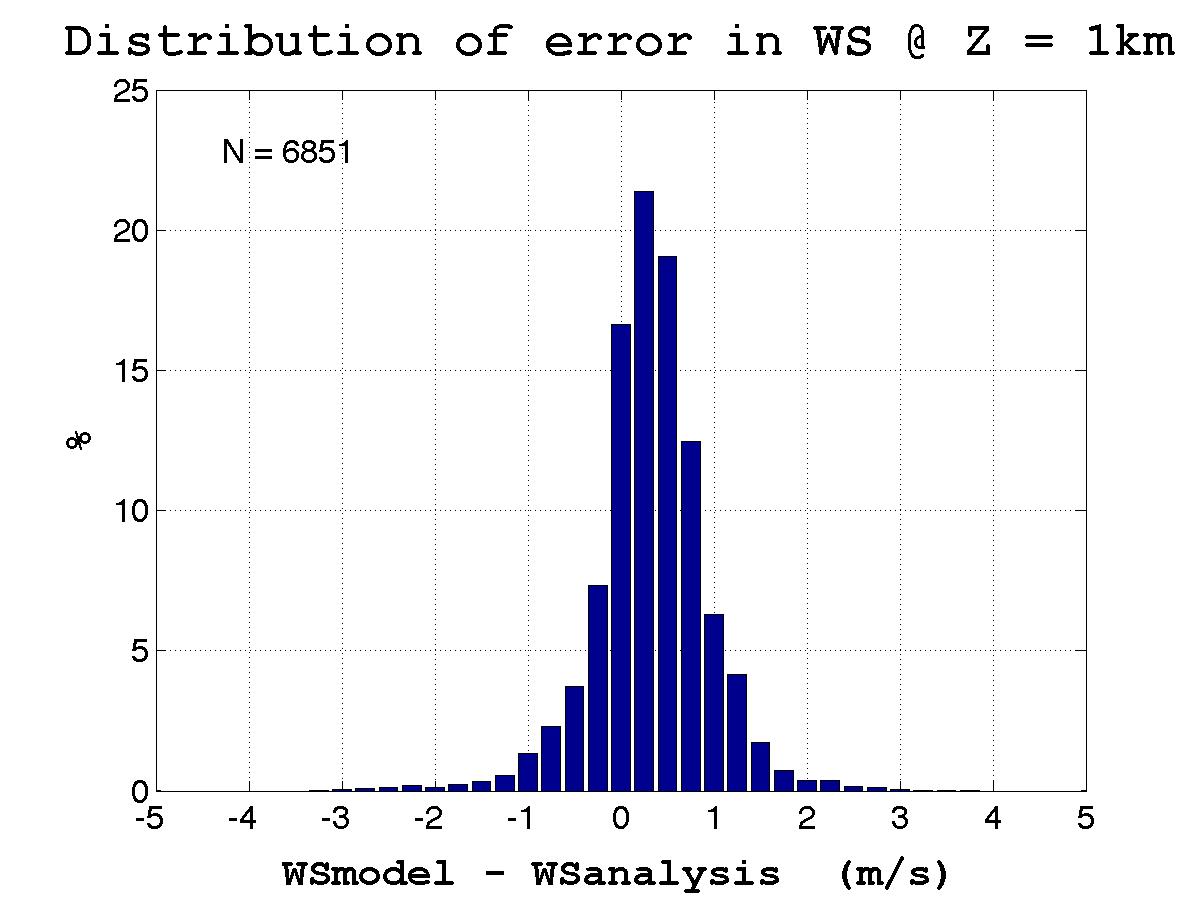 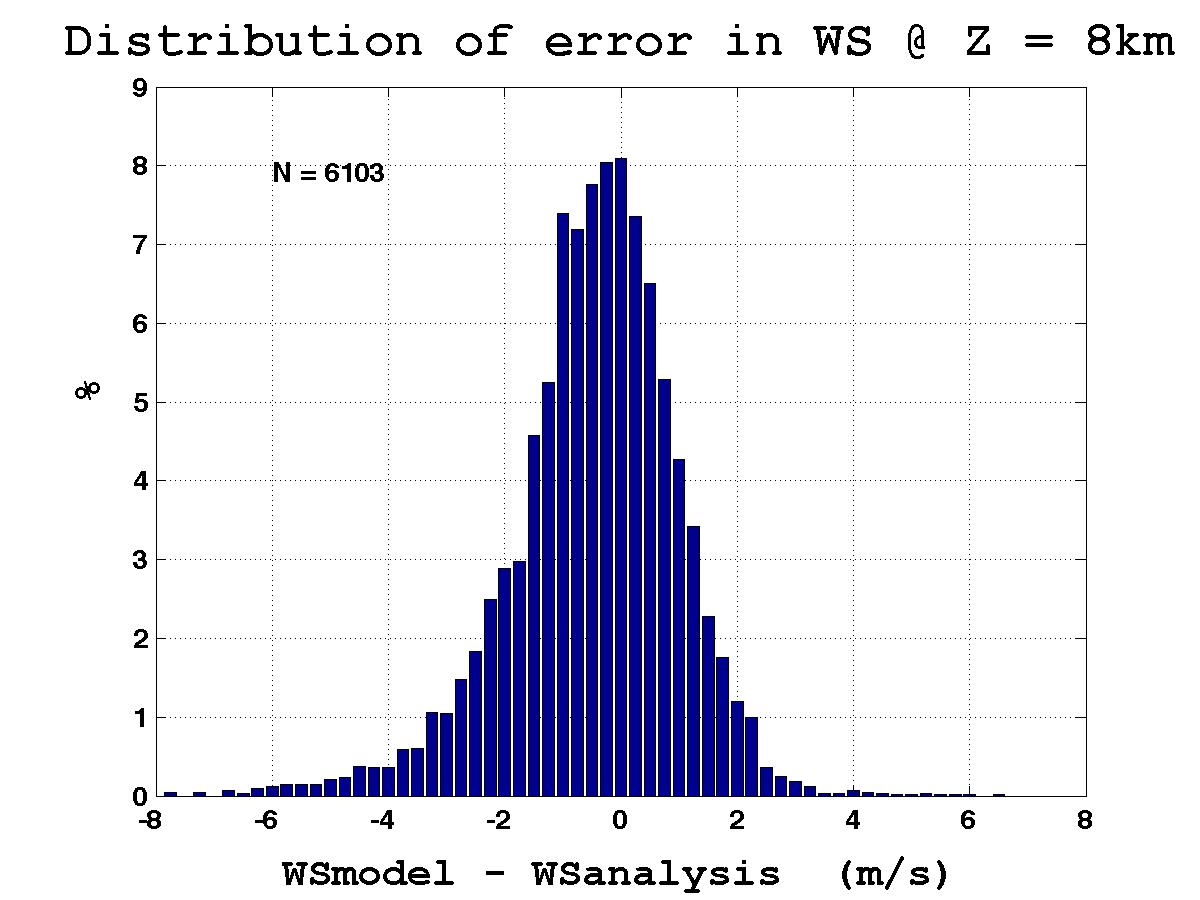 Mean Error and RMSE
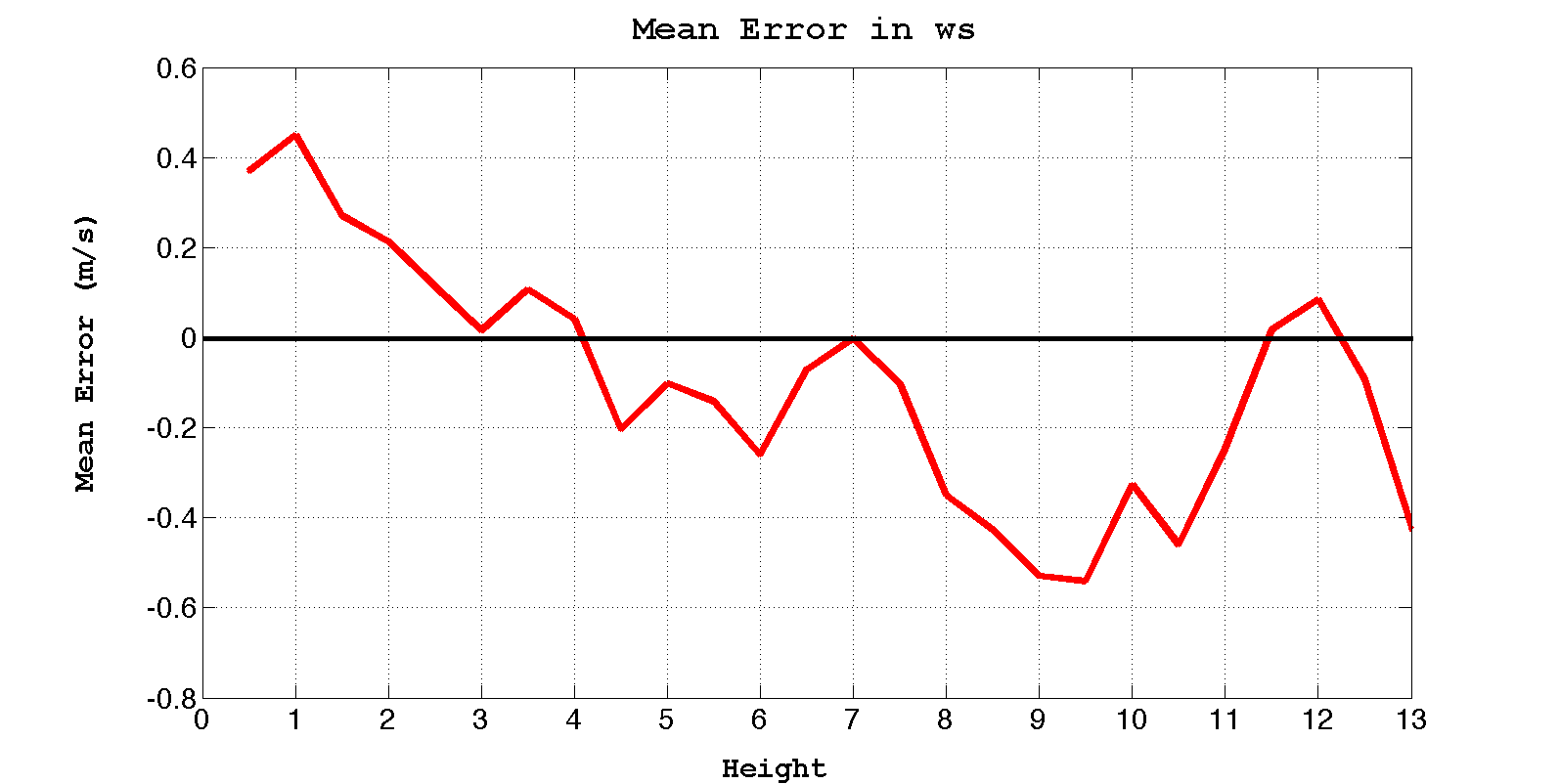 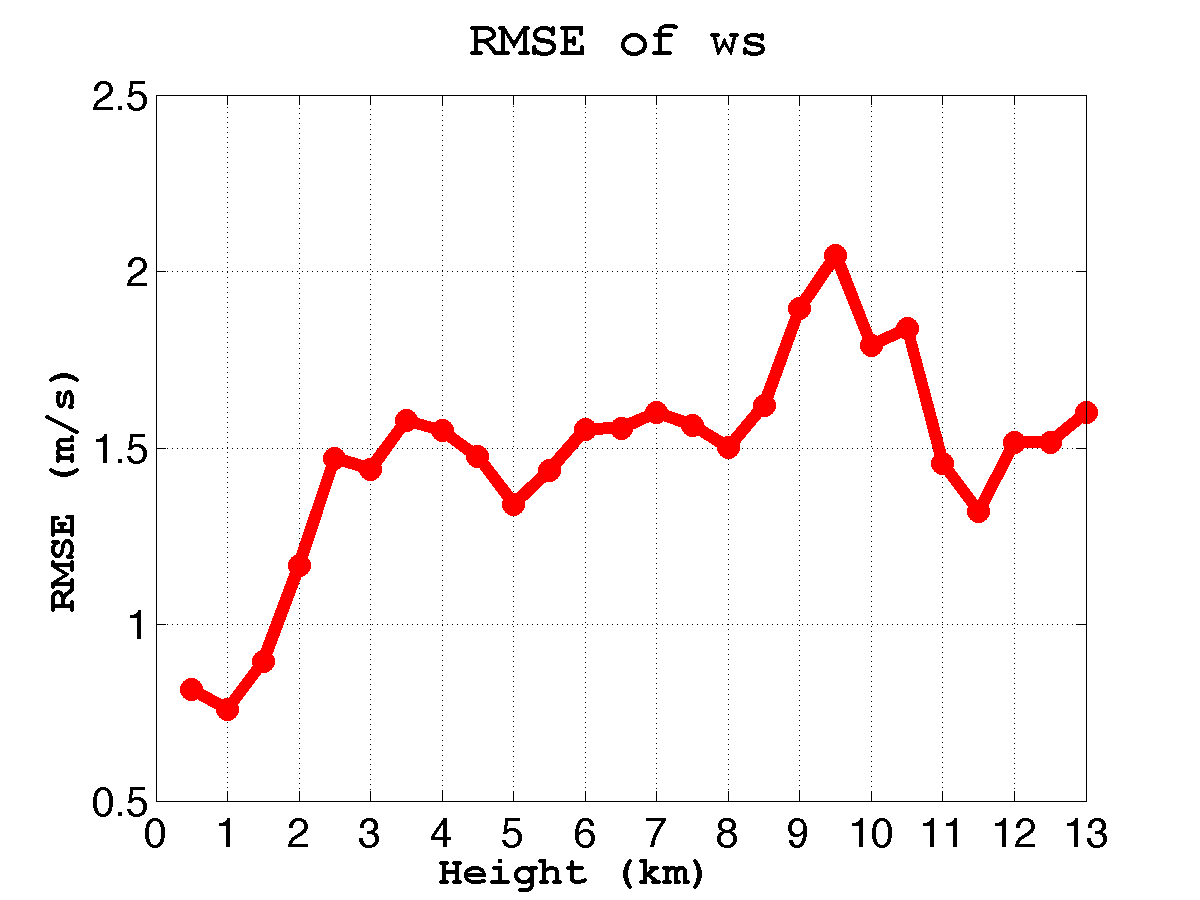 Vertical Wind Speed
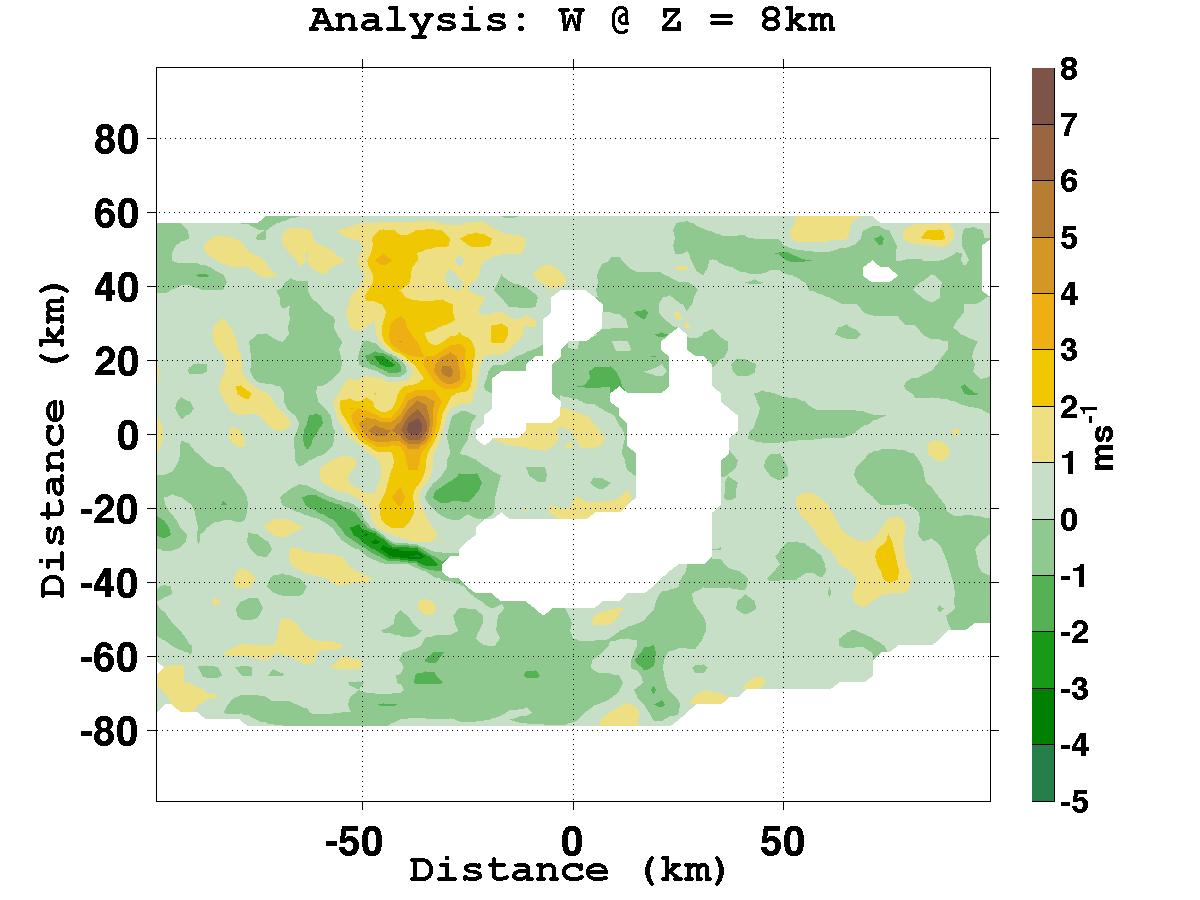 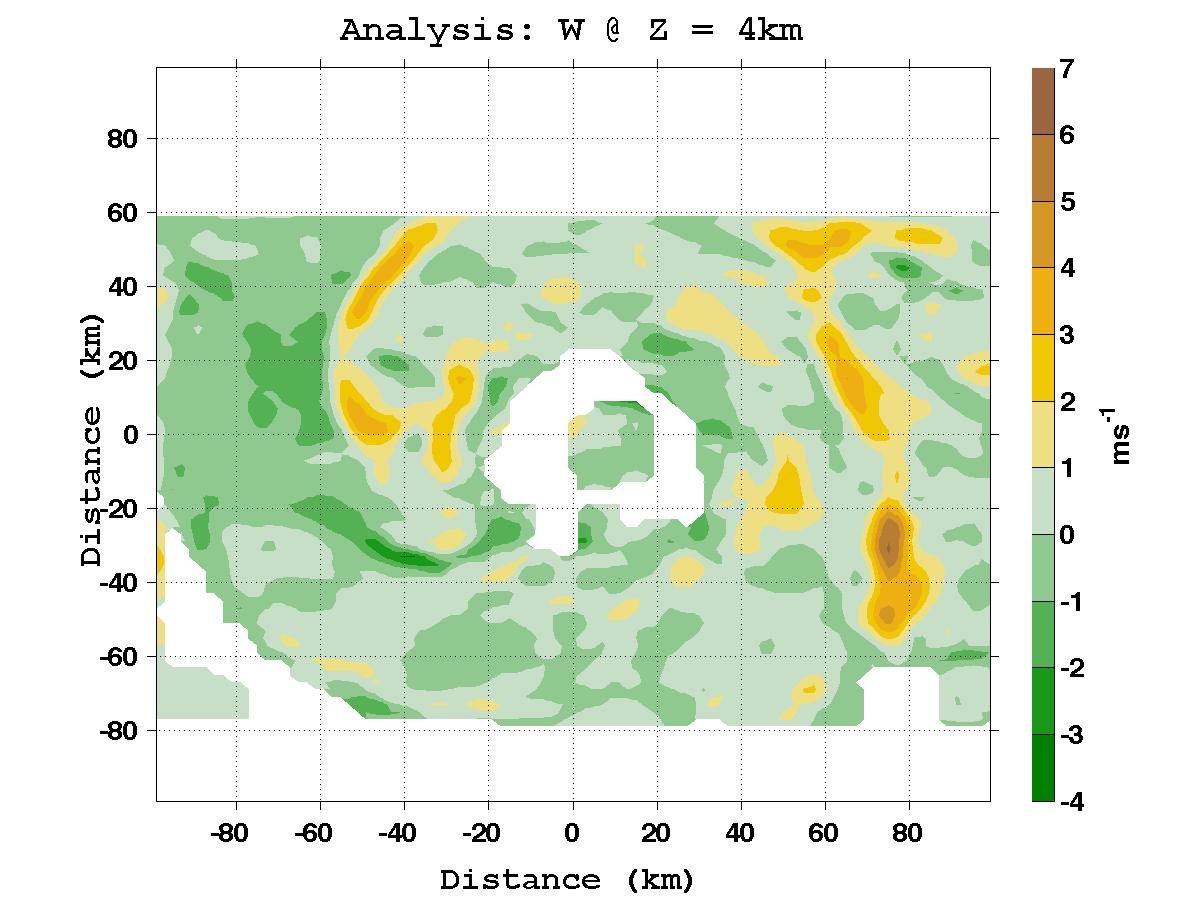 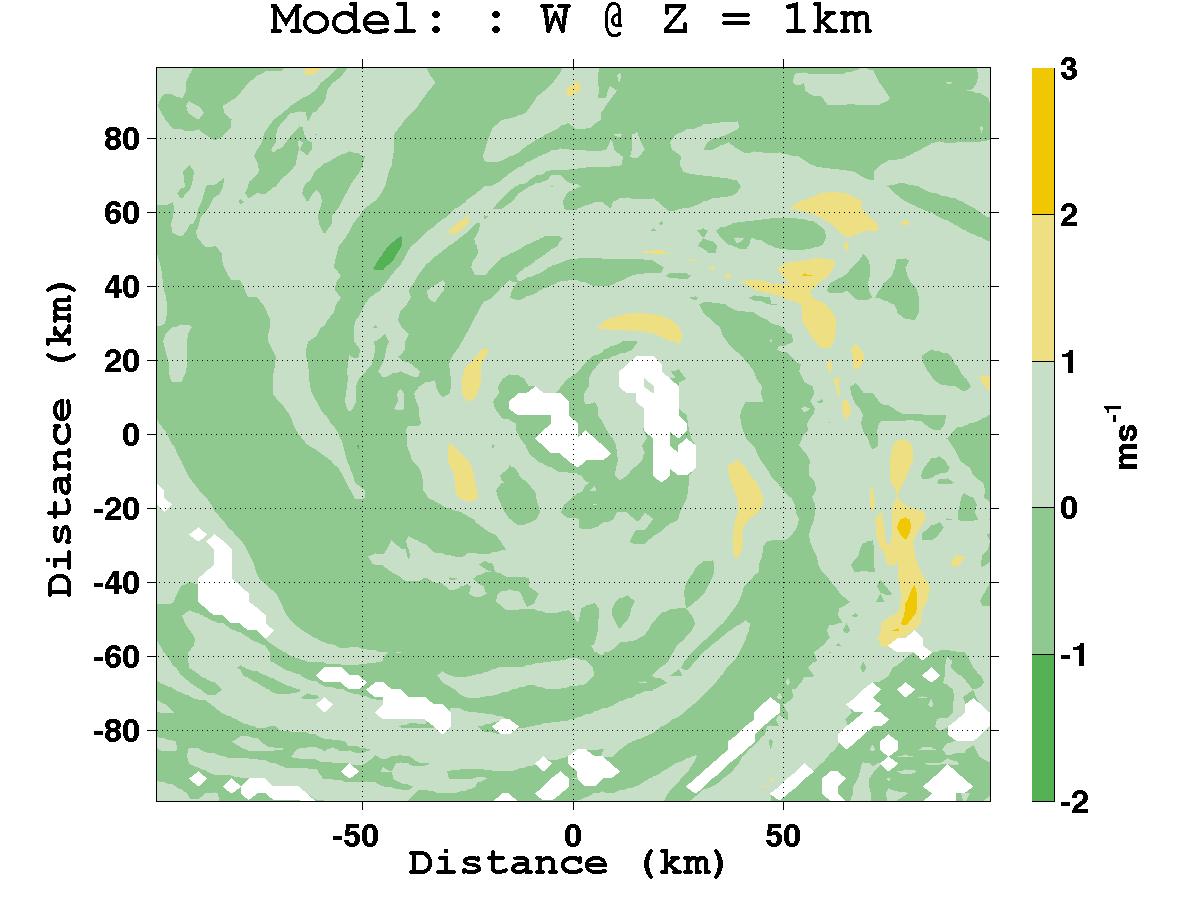 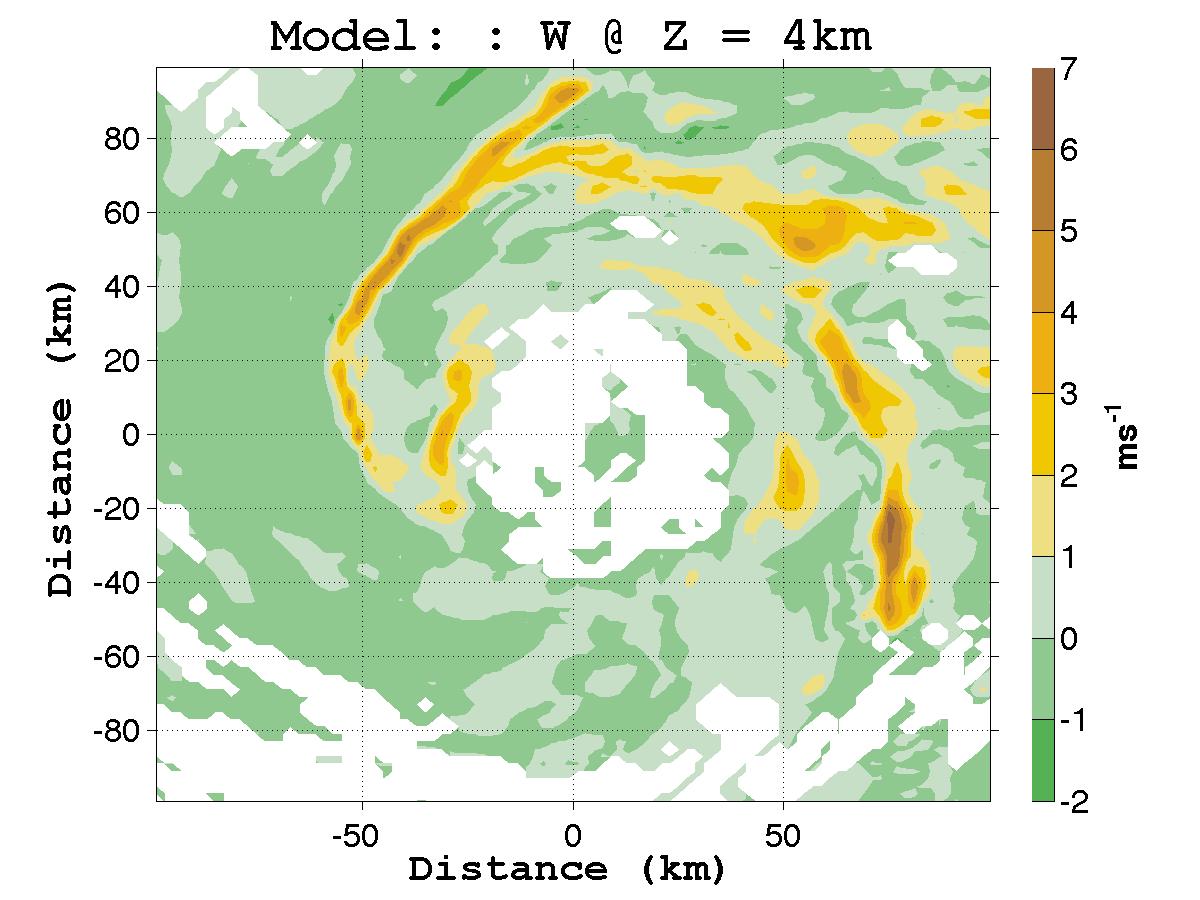 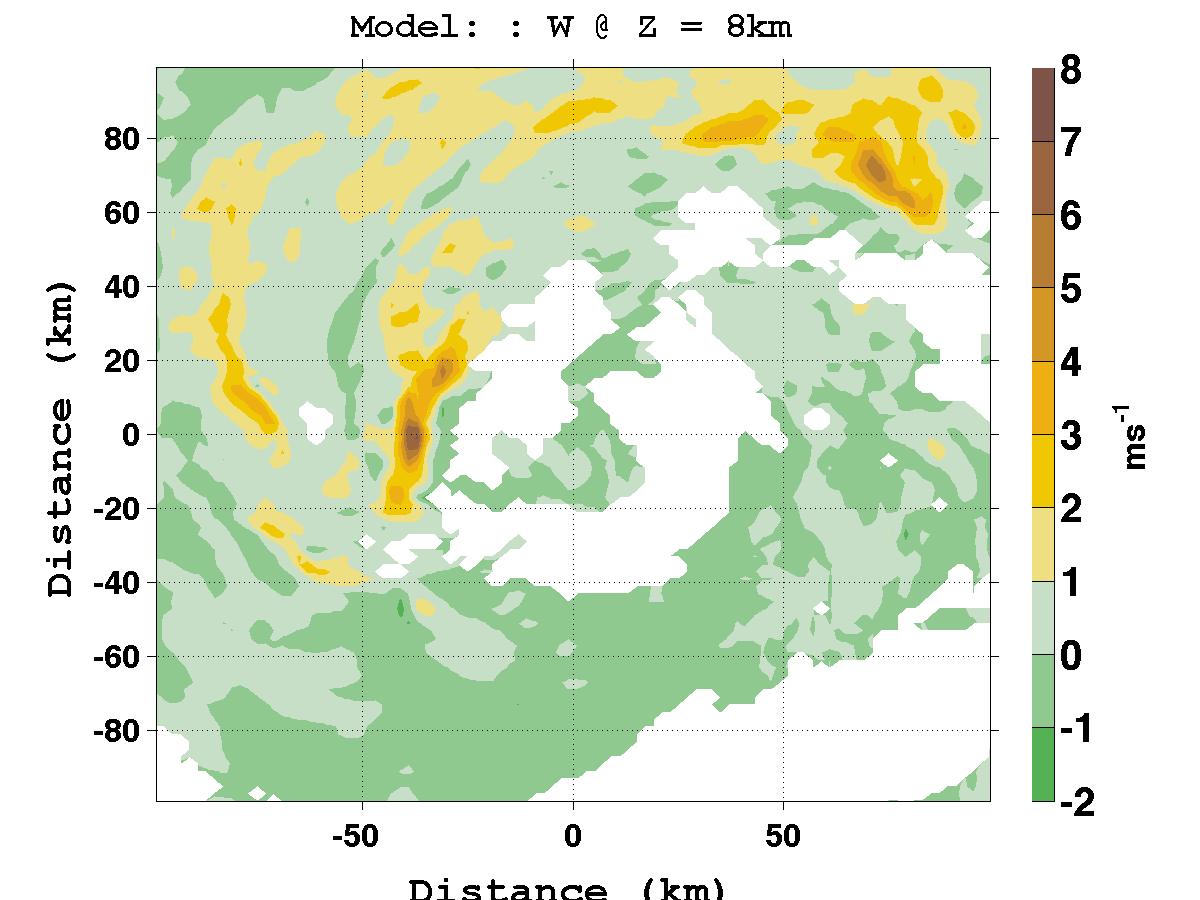 Error Field:  W_model – W_analysis
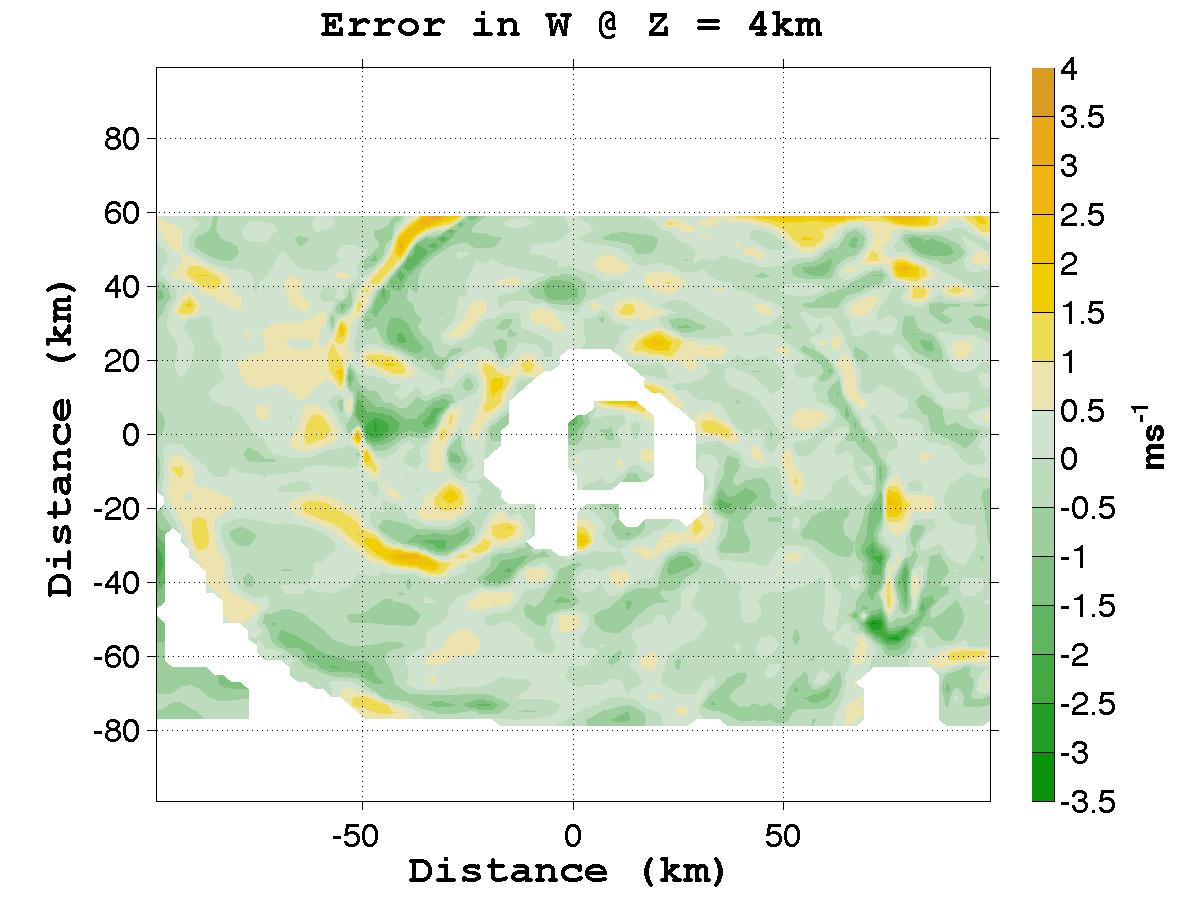 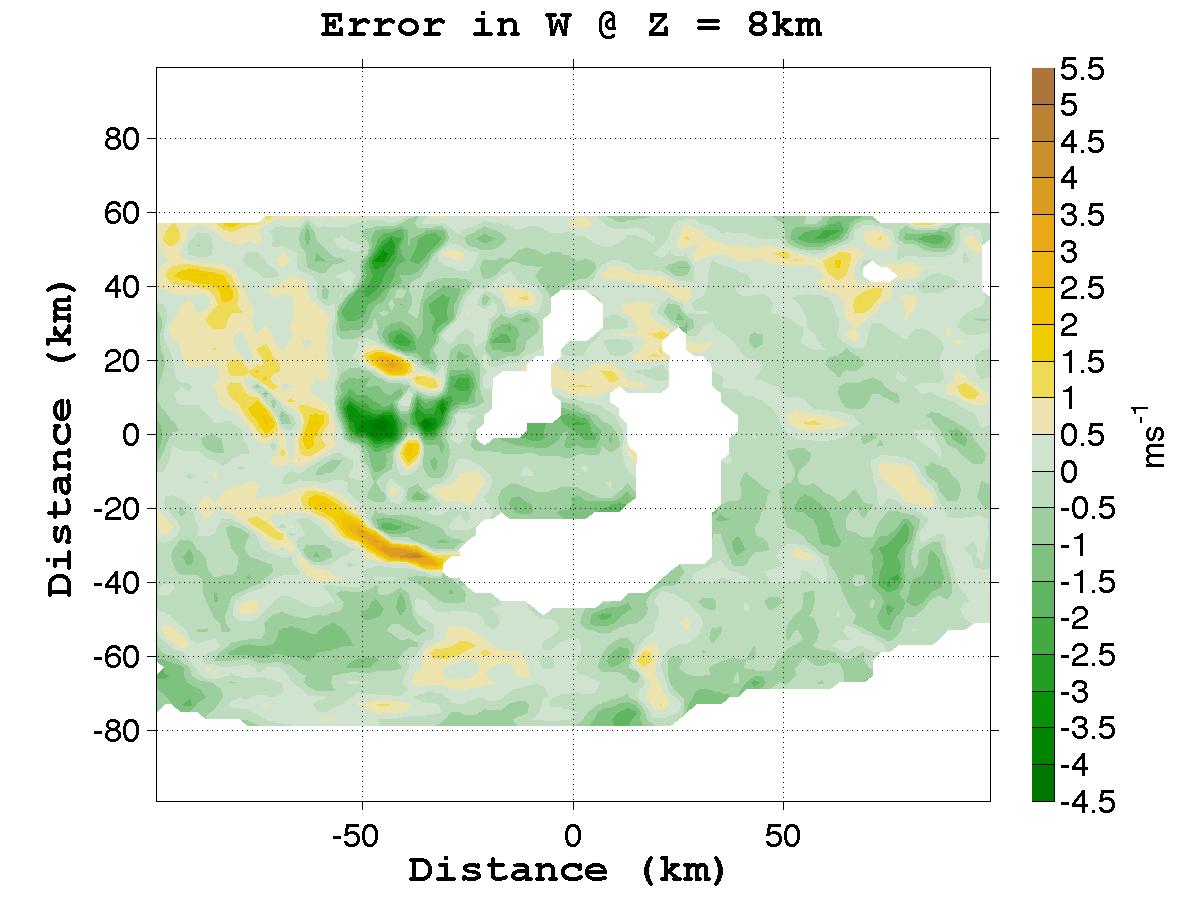 Error Distribution
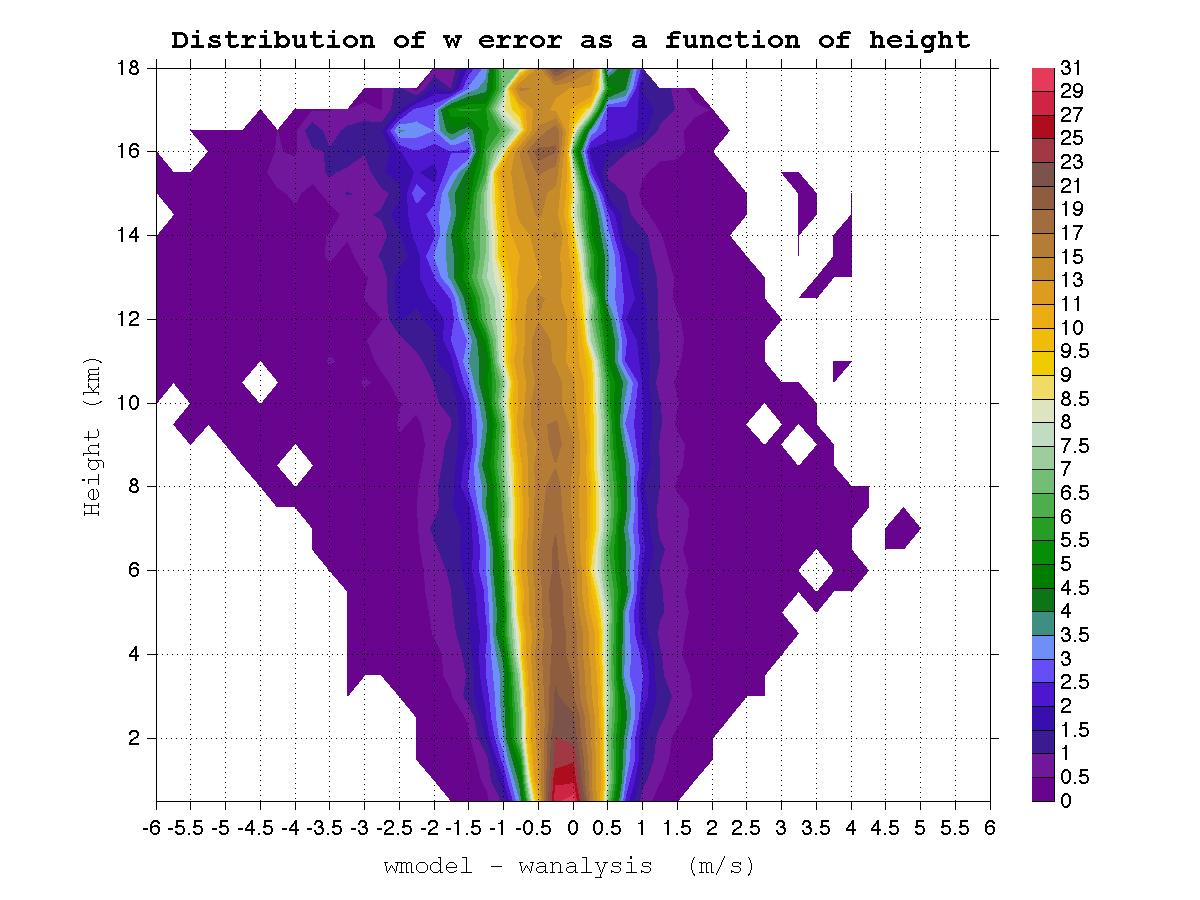 %
Accuracy
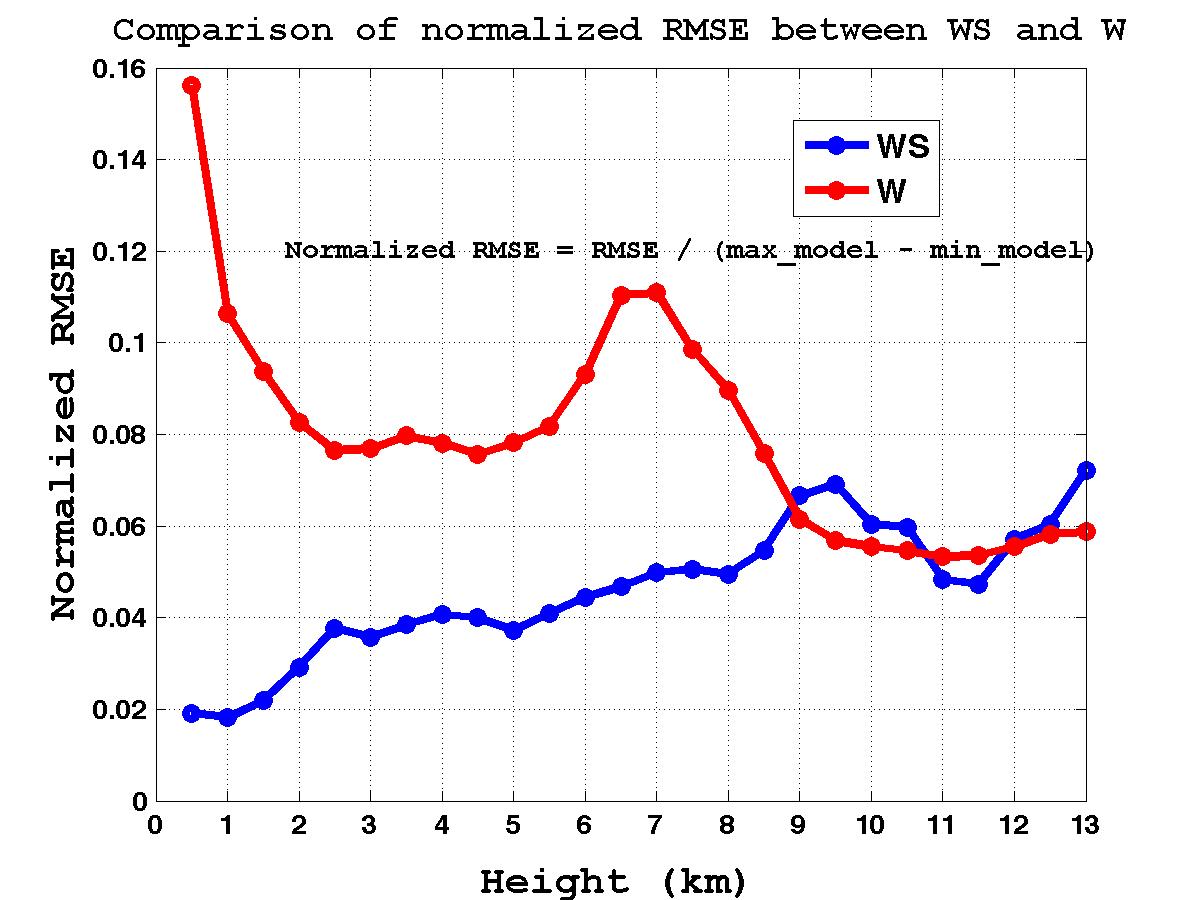 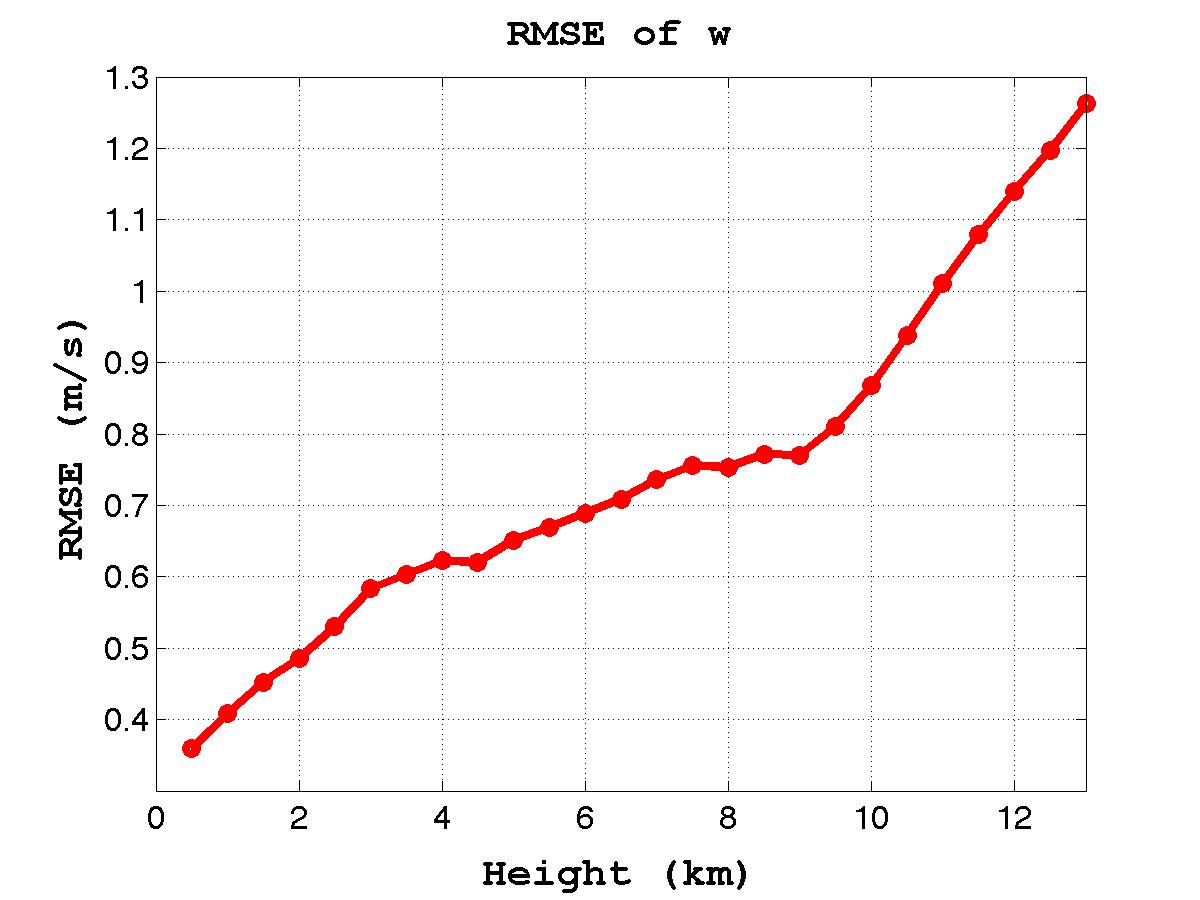 Future Work
Vertical/azimuthal structure diagnosis
Updraft/downdraft diagnosis
Gradient diagnosis
Max and min diagnosis (position, magnitude)
Sensitivity analysis to processing parameters (interpolation scheme, background weight)
U and V sensitivity to track